«БЮДЖЕТ ДЛЯ ГРАЖДАН» города Рязани
на 2018 год и на плановый период 2019-2020 годов
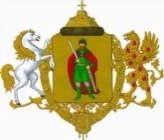 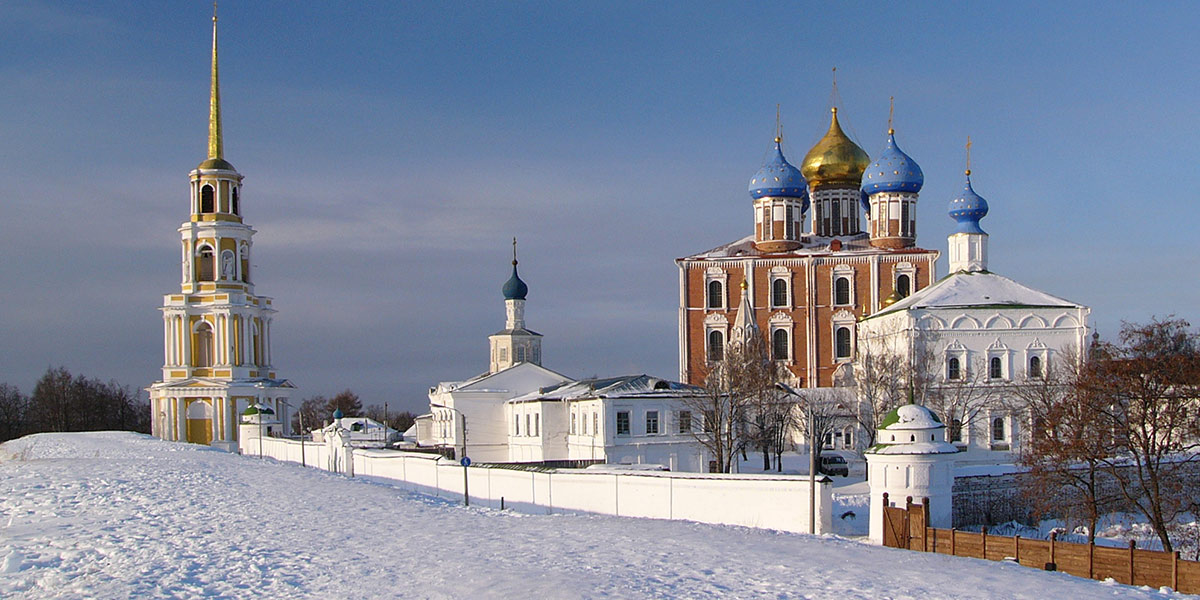 БЮДЖЕТ
ЧТО ТАКОЕ муниципальный БЮДЖЕТ?
ДОХОДЫ
бюджета
РАСХОДЫ 
бюджета
Слово это заимствовано из Англии, где в старину канцлер казначейства приносил ежегодно в парламент мешок                с деньгами и произносил речь, которая собственно и называлась старинным нормандским словом "Bougette" 
(т.е. кожаный мешок)
направляемые из бюджета денежные средства
(финансовое обеспечение социальных обязательств муниципальных учреждений, 
дорожное хозяйство, ЖКХ  и транспорт,  капитальное строительство и др.)
- форма образования и расходования денежных средств, предназначенных для финансового обеспечения задач 
и функций 
органов местного самоуправления
поступающие в бюджет денежные средства (налоги юридических 
и физических лиц, штрафы, административные платежи и сборы, финансовая помощь)
ДЕФИЦИТ бюджета - превышение расходов бюджета над его доходами
ПРОФИЦИТ бюджета - превышение доходов бюджета над его расходами
1
ЭТАПЫ БЮДЖЕТНОГО ПРОЦЕССА
Контрольно-счетная палата и органы местного самоуправления
Органы местного самоуправления
Органы местного самоуправления, финансовые органы
Законодательные (представительные) органы власти
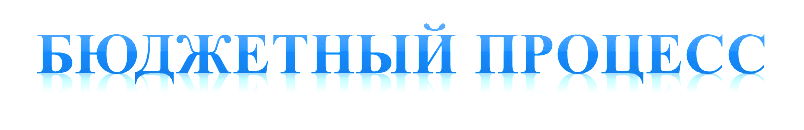 Органы местного самоуправления, финансовые органы
Органы местного самоуправления,  финансовые органы
Органы местного самоуправления, финансовые органы
Законодательные (представительные) органы власти
2
Помогает формировать доходную часть бюджета (налог на доходы физических лиц)
ГРАЖДАНИН - УЧАСТНИК БЮДЖЕТНОГО ПРОЦЕССА
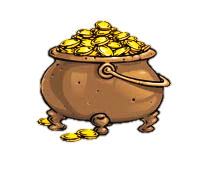 бюджет
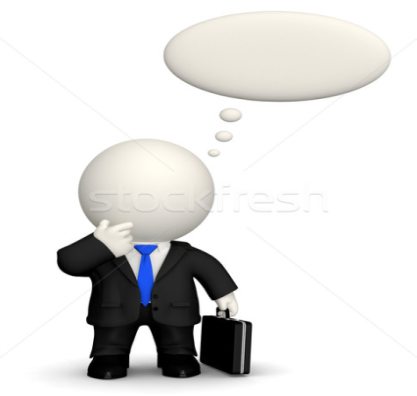 Как налогоплательщик
Как получатель социальных гарантий
Получает социальные гарантии – расходная часть бюджета (образование, культура, физическая культура и спорт, социальные выплаты и др.)
Граждане – как налогоплательщики, и как потребители общественных благ – должны быть уверены в том, что передаваемые ими в распоряжение государства средства используются прозрачно и эффективно, приносят конкретные результаты как для общества в целом, так и для каждой семьи, для каждого человека.
3
Механизм участия гражданина в бюджетном процессе
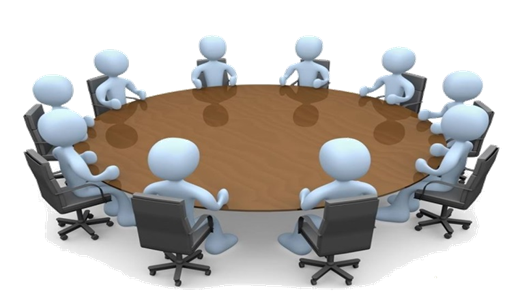 Проявить активность
Ознакомиться с ФЗ № 131 от 06.10.2003 в ред. 06.12.2011 «Об общих принципах организации местного самоуправления в РФ» и с Бюджетным Кодексом РФ
Ознакомиться с проектом бюджета
Администрация города  готовит проект бюджета, который подлежит официальному опубликованию на сайте администрации и обсуждению на публичных слушаниях
Изложить свои предложения
Подготовить свои обоснованные предложения (изменения) в проект. Выступить в качестве активного участника, защищающего свои интересы). Каждый житель вправе высказать свое мнение, представить материалы, письменные предложения и замечания для включения их в протокол публичных слушаний.
Принять участие в публичных слушаниях
Публичные слушания проводятся в целях:
1) обеспечения участия жителей города Рязани в обсуждении проекта бюджета города;
2) выявления мнения населения  и подготовки рекомендаций по итогам обсуждения населением проекта бюджета города;
3) изучения и обобщения предложений и рекомендаций жителей города Рязани по проекту бюджета города.
Проконтролиро-вать решение Рязанской городской Думы
Заключение о результатах публичных слушаний с мотивированным обоснованием принятых решений публикуется (обнародуется) в средствах массовой информации и размещается на официальном сайте Рязанской городской Думы в информационно-телекоммуникационной сети «Интернет»
4
ДОХОДЫ БЮДЖЕТА ГОРОДА
Поступления доходов от использования муниципального имущества, от продажи имущества, платы за негативное воздействие на окружающую среду, штрафы и иные неналоговые доходы
Поступления от уплаты налогов, установленных законодательством РФ  о налогах и сборах, и местных налогов, например:
 - налог на доходы физических лиц,
 - налог на имущество физических лиц,
 - земельный налог,
 - единый налог на вмененный доход
 и иные налоговые доходы
Поступающие в бюджет денежные средства из бюджета Рязанской области (межбюджетные трансферты) и от физических  и юридических лиц, в том числе добровольные пожертвования
5
Куда зачисляются налоги, уплачиваемые гражданами Рязани
Налог на имущество физических лиц
Налог на доходы физических лиц
Земельный налог
Транспортный налог
6
РАЗДЕЛЫ КЛАССИФИКАЦИИ РАСХОДОВ БЮДЖЕТА
0100  Общегосударственные вопросы
0300  Национальная безопасность и правоохранительная деятельность
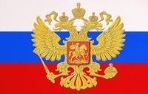 1000  Социальная политика
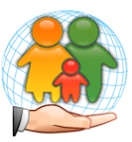 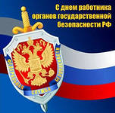 0400  Национальная экономика
0500  Жилищно-коммунальное хозяйство
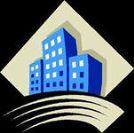 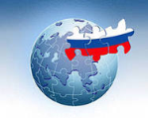 0600  Охрана окружающей среды
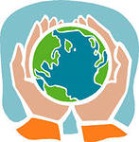 1300  Обслуживание государственного и муниципального долга
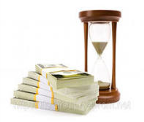 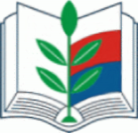 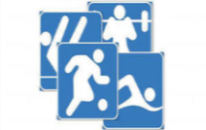 0700  Образование
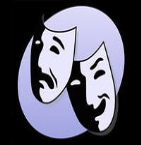 1100  Физическая культура и спорт
0800  Культура
7
ОСНОВНЫЕ ПАРАМЕТРЫ БЮДЖЕТА ГОРОДА РЯЗАНИ на 2018 год и на плановый период 2019 и 2020 годов
млн. рублей
8
ОСНОВНЫЕ ХАРАКТЕРИСТИКИ БЮДЖЕТА города Рязани
млн. рублей
2017 год
9
НАЛОГОВЫЕ И НЕНАЛОГОВЫЕ ДОХОДЫ БЮДЖЕТА ГОРОДА
млн. рублей
10
ДИНАМИКА ПОСТУПЛЕНИЙ НАЛОГОВЫХ И НЕНАЛОГОВЫХ ДОХОДОВ
млн. рублей
4 361,5
11
ДОЛЯ налоговых и НЕНАЛОГОВЫХ ДОХОДОВ В ОБЩИХ ДОХОДАХ БЮДЖЕТА ГОРОДА ПО ГОДАМ
2019 ГОД – 4 826,5 млн. руб.
2018 ГОД – 4 704,4 млн. руб.
2020 ГОД – 4 934,0 млн. руб.
12
СТРУКТУРА СОБСТВЕННЫХ ДОХОДОВ БЮДЖЕТА ГОРОДА РЯЗАНИ
2019 год
13
ЗЕМЕЛЬНЫЙ НАЛОГ
103,2%
105,0%
млн. руб.
108,5%
98,4%
98,1%
116,8%
млн. руб.
НАЛОГ НА ДОХОДЫ ФИЗИЧЕСКИХ ЛИЦ
14
112,8%
млн. руб.
102,3%
млн. руб.
110,0%
110,0%
183,2%
164,8%
ДОХОДЫ ОТ ГОСПОШЛИНЫ
104,9%
млн. руб.
104,3%
102,2%
НАЛОГ НА ИМУЩЕСТВО ФИЗИЧЕСКИХ ЛИЦ
АКЦИЗЫ
15
87,6%
93,0%
104,2%
млн. руб.
96,8%
млн. руб.
98,8%
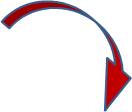 100,7%
АРЕНДНАЯ ПЛАТА   ЗА МУНИЦИПАЛЬНОЕ ИМУЩЕСТВО
102,5%
73,2%
млн. руб.
66,7%
Арендная плата за землю
Доходы от размещения временных сооружений  и рекламных конструкций
16
97,3%
95,8%
млн. руб.
млн. руб.
100,0%
100,0%
ДОХОДЫ ОТ РЕАЛИЗАЦИИ ИМУЩЕСТВА
100,0%
100,0%
102,9%
23,1%
млн. руб.
72,0%
Платежи за наем муниципального жилищного фонда
Плата за негативное воздействие на окружающую среду
17
ДИНАМИКА ПОСТУПЛЕНИЙ ДОХОДОВ БЮДЖЕТА ГОРОДА РЯЗАНИ
млн. рублей
18
ОБЪЕМ БЕЗВОЗМЕЗДНЫХ ПОСТУПЛЕНИЙ ИЗ ОБЛАСТНОГО БЮДЖЕТА
млн. рублей
19
ДИНАМИКА РАСХОДОВ БЮДЖЕТА ГОРОДА
млн. рублей
20
ДИНАМИКА РАСХОДОВ БЮДЖЕТА ГОРОДА 
(без учета межбюджетных трансфертов)
млн. рублей
108,1
89,9
177,6
21
РАСХОДЫ БЮДЖЕТА ГОРОДА НА РЕАЛИЗАЦИЮ МУНИЦИПАЛЬНЫХ ПРОГРАММ     в 2018 году
млн. рублей
Объем финансового обеспечения расходов, направленных на реализацию основных мероприятий в рамках программ, составляет 8 589,8 млн. рублей или 98,3 % всех расходов бюджета города
22
СТРУКТУРА РАСХОДОВ БЮДЖЕТА ГОРОДА РЯЗАНИ
23
ДОЛЯ РАСХОДОВ ОТРАСЛЕЙ СОЦИАЛЬНО-КУЛЬТУРНОЙ СФЕРЫ В ОБЩИХ РАСХОДАХ БЮДЖЕТА ГОРОДА
Расходы социально-культурной сферы
24
доля фонда оплаты труда работников социальной сферы в бюджете города рязани
8 951,3 млн.руб.
9 285,6 млн.руб.
25
Расходы бюджета города по отраслям социальной сферы
млн. рублей
26
Муниципальная программа «Развитие образования в городе Рязани»         на 2016-2020 годы
млн. рублей
105,1%
104,2%
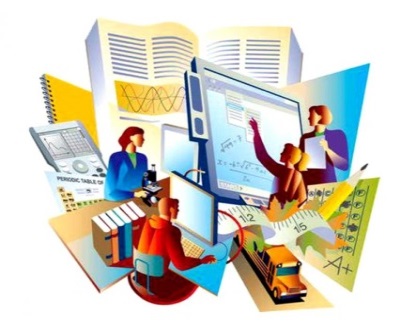 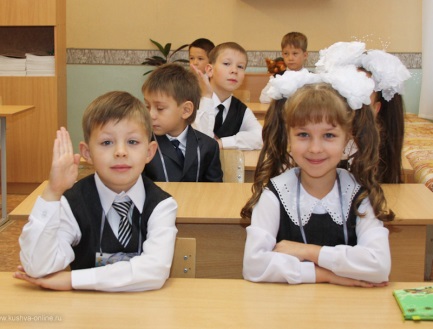 102,5%
27
МП «Развитие физической культуры и  спорта в городе Рязани»                        на 2016-2020 годы
104,5%
102,2%
млн. рублей
116,5%
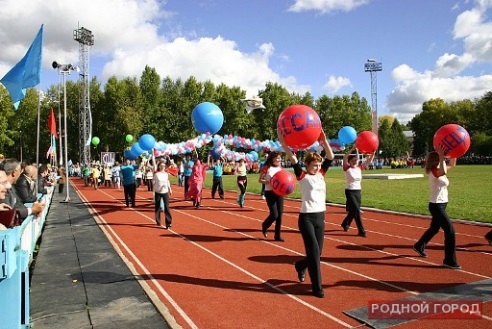 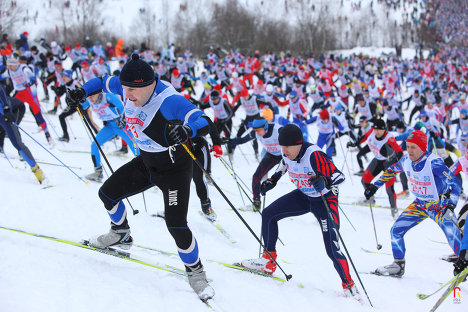 28
Муниципальная программа «Культура города Рязани» на 2016-2020 годы
101,2%
106,1%
млн. рублей
115,5%
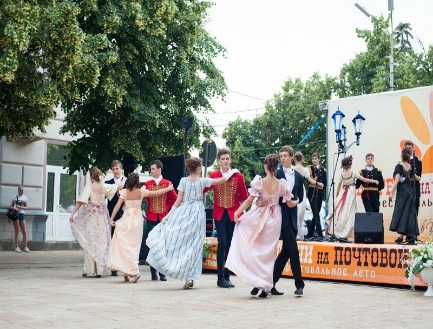 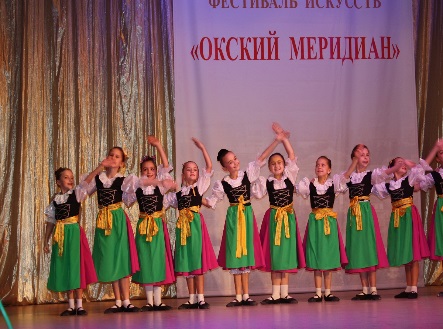 29
МП «Стимулирование развития экономики в городе Рязани» на 2016-2020 годы
100,0%
100,0%
101,2%
млн. рублей
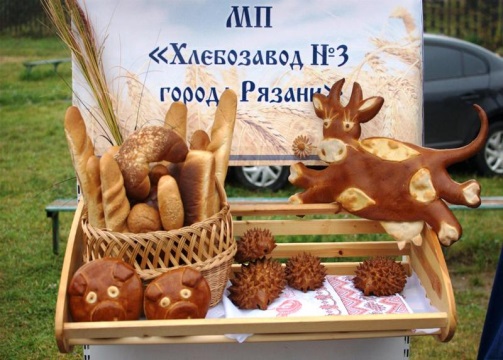 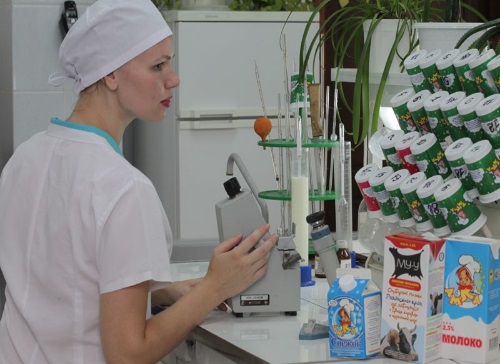 30
МП «Профилактика правонарушений в городе Рязани» на 2016-2020 годы
млн. рублей
104,7%
102,0%
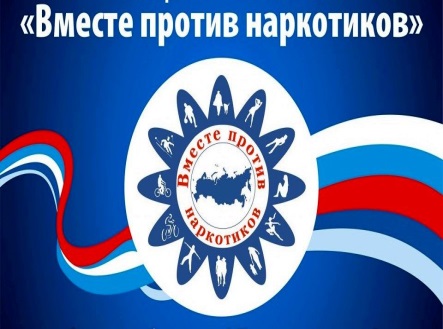 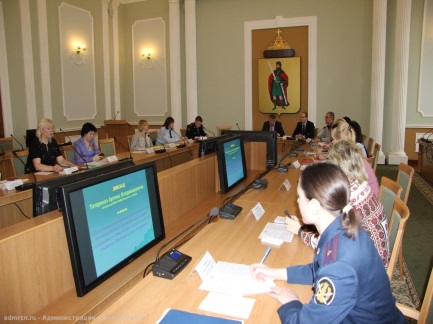 186,1%
31
МП «Развитие жилищно-коммунального комплекса и                                  энергосбережение в городе Рязани» на 2016-2020 годы
млн. рублей
96,6%
94,3%
109,3%
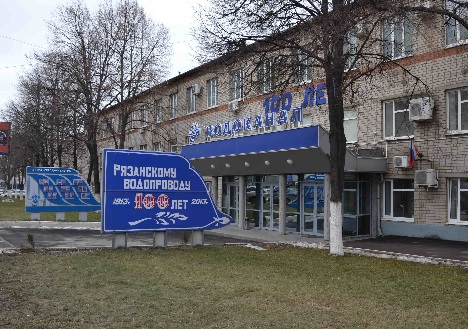 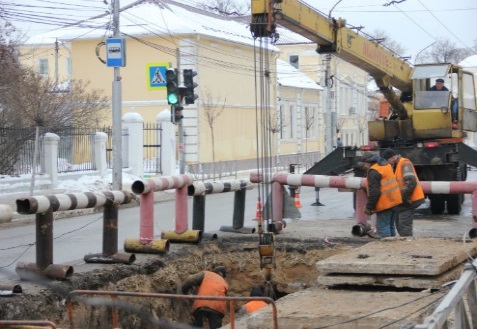 32
МП «Благоустройство города Рязани» на 2016-2020 годы
103,5%
97,4%
млн. рублей
106,4%
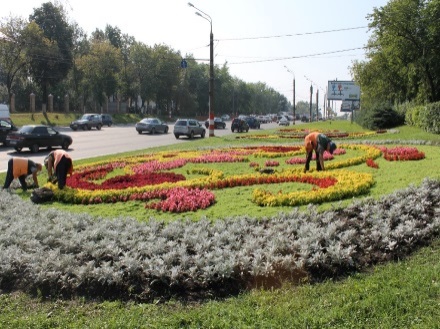 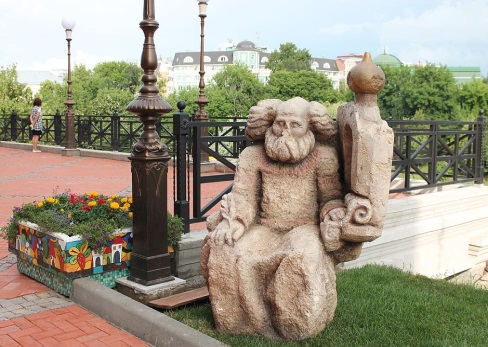 33
МП «Дорожное хозяйство и развитие транспортной системы в городе Рязани» на 2016-2020 годы
млн. рублей
29,9%
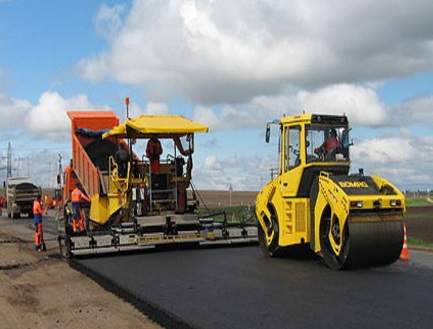 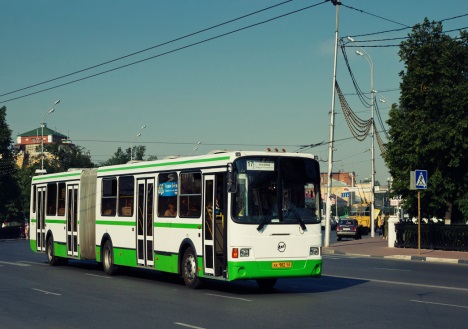 100,8%
100,9%
34
МП «Охрана окружающей среды в городе Рязани» на 2016-2020 годы
6,1%
млн. рублей
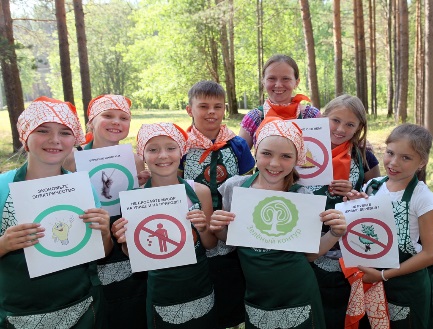 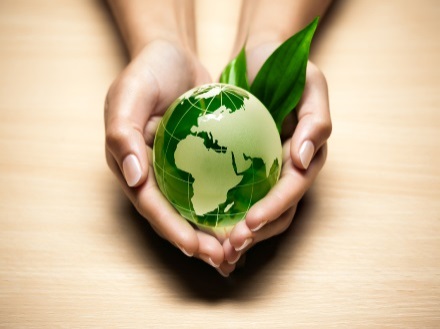 100,0%
100,0%
35
Муниципальная программа «Жилище» на 2016-2020 годы
млн. рублей
28,6%
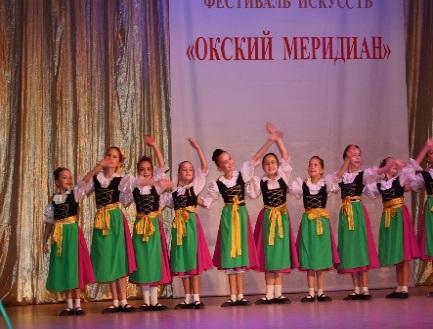 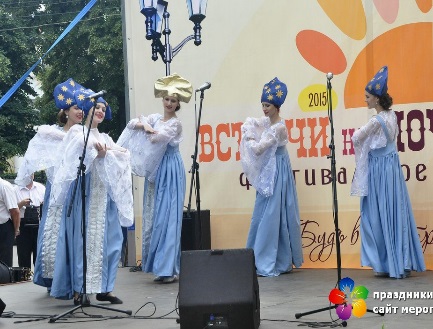 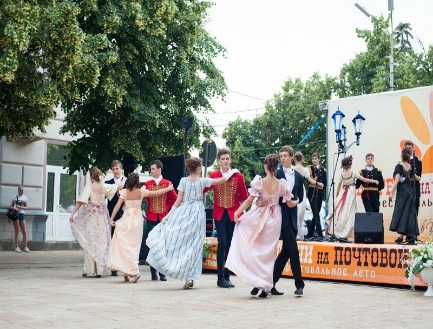 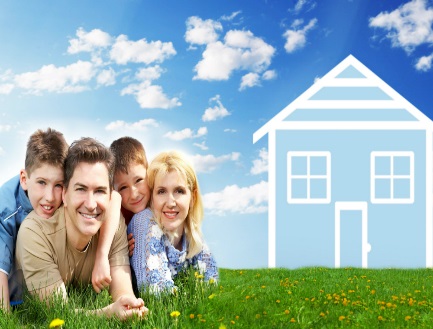 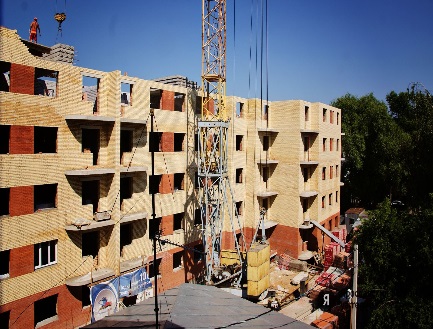 100,7%
113,7%
36
МП «Повышение эффективности муниципального управления»на 2016-2020 годы
млн. рублей
103,2%
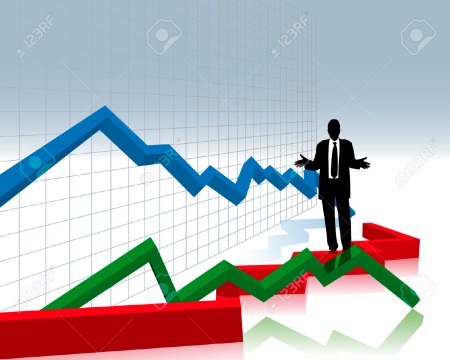 103,4%
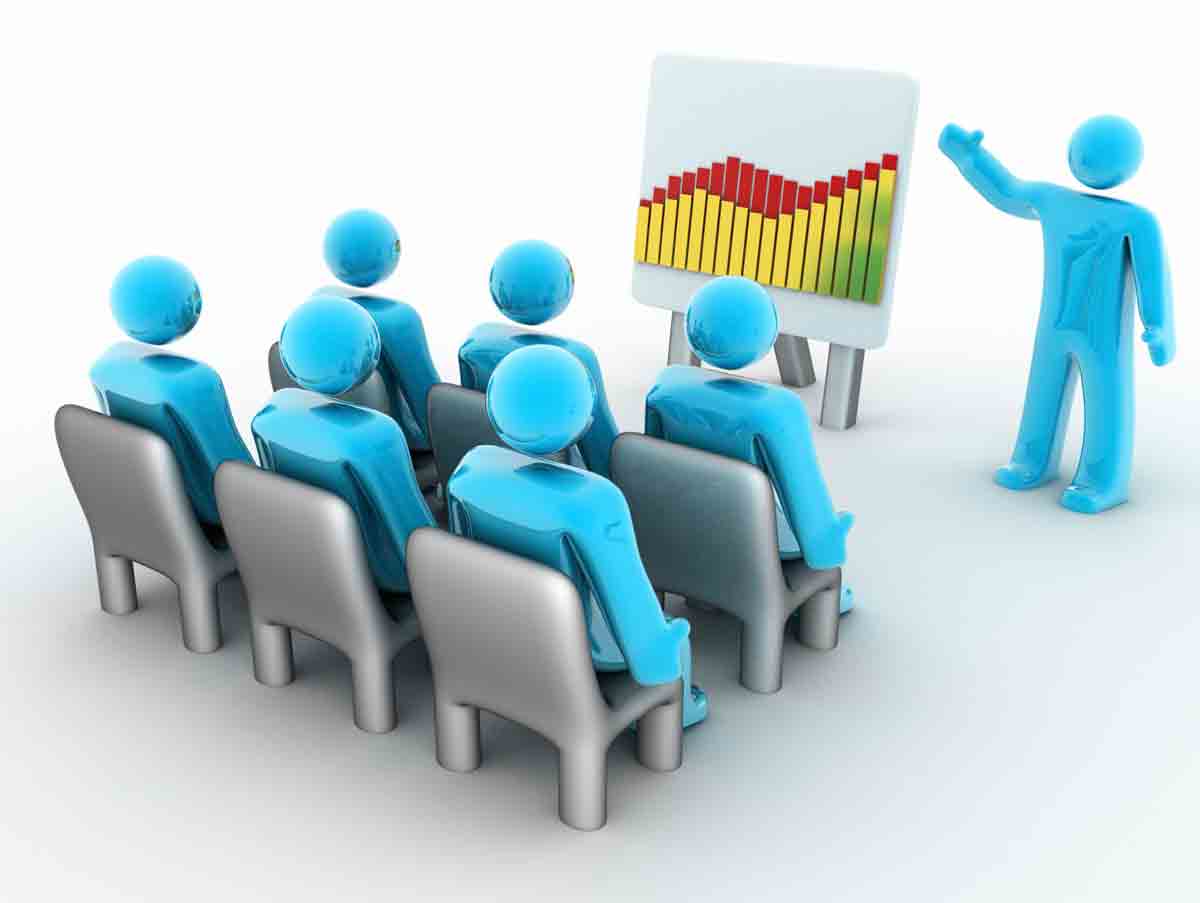 4378%
37
МП «Гармонизация межнациональных (межэтнических), межконфессиональных и межкультурных отношений в городе Рязани» на 2017-2020 годы
млн. рублей
100,0%
100,0%
97,9%
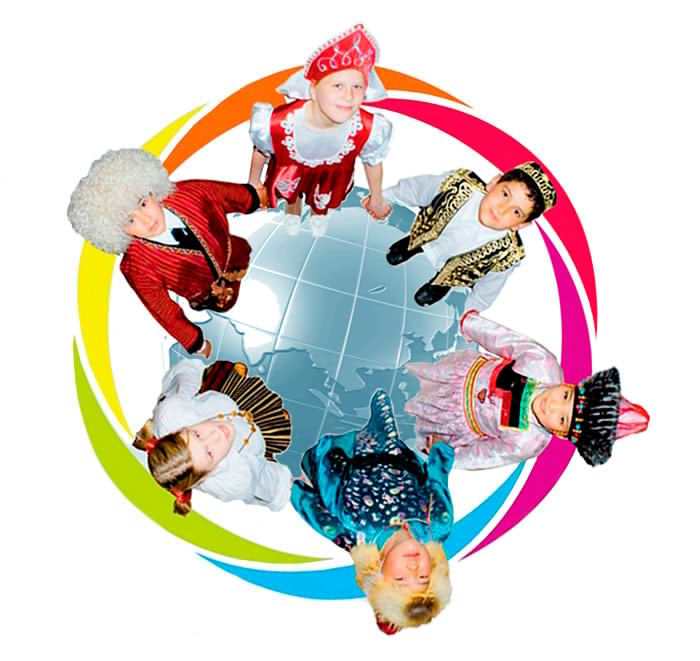 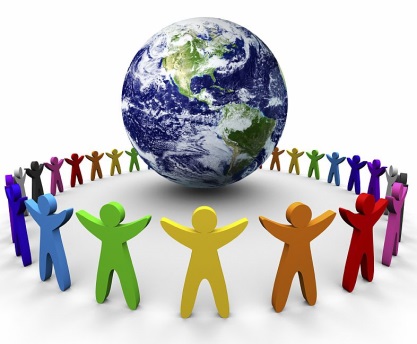 38
МП «Формирование современной городской среды города Рязани»                                      на 2017-2020 годы
млн. рублей
26,%
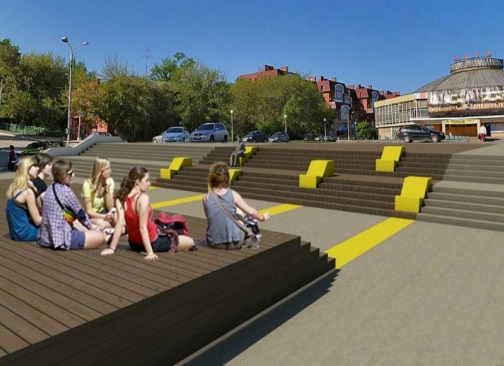 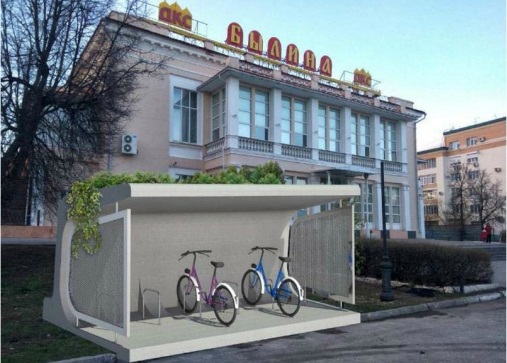 100,0%
82,6%
39
МП «Обеспечение социальной поддержкой, гарантиями и выплатами отдельных категорий граждан» на 2018-2020 годы
млн. рублей
99,9%
99,0%
108,6%
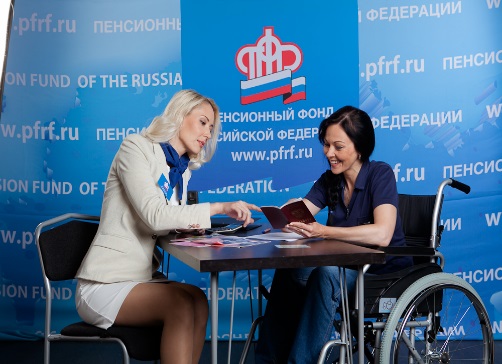 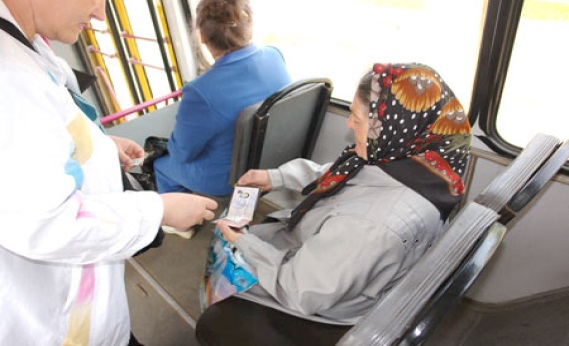 40
ОСНОВНЫЕ ОБЪЕКТЫ КАПИТАЛЬНОГО СТРОИТЕЛЬСТВА в 2018 году
Общеобразовательная школа на 1100 мест в микрорайоне Горроща   –   7 200,0 тыс. руб.
Реконструкция стадиона «Локомотив» – 300,0 тыс. руб.
Реконструкция  школы № 28 –  7 600,0 тыс. руб.
Гражданское кладбище «Богородское-2»  –  6 000,0 тыс. руб.
Строительство детской школы искусств № 2 в жилом районе «Недостоево» -  2 400,0 тыс. руб.
41
Динамика объема муниципального долга
100,0%
99,9%
103,3%
42